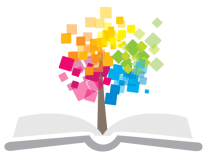 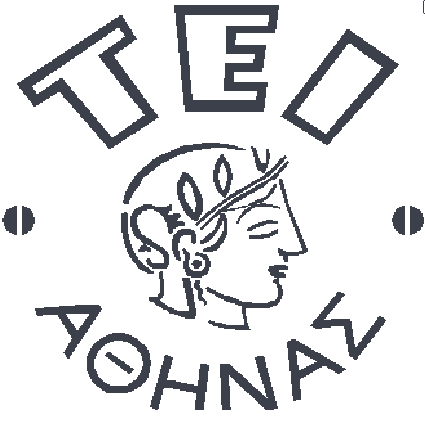 Ανοικτά Ακαδημαϊκά Μαθήματα στο ΤΕΙ Αθήνας
Ειδικές Iατρικές Eφαρμογές
Ενότητα 13: Διαχείριση του καρκινοπαθούς
Δρ. Νικόλαος Δ. Θαλασσινός, Επίκουρος Καθηγητής
Χειρουργός Θώρακος
Τμήμα Ραδιολογίας - Ακτινολογίας
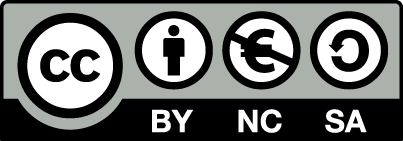 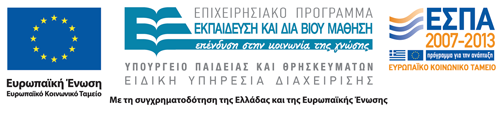 Κεντρικοί φλεβικοί καθετήρες
1
Κεντρικοί φλεβικοί καθετήρες
Είναι συσκευές αγγειακής φλεβικής πρόσβασης που τοποθετούνται σε μεγάλο φλεβικό στέλεχος ή αγγείο που βρίσκεται κοντά στις καρδιακές κοιλότητες.
2
Θέση υποκλείδιου κεντρικού φλεβικού καθετήρα
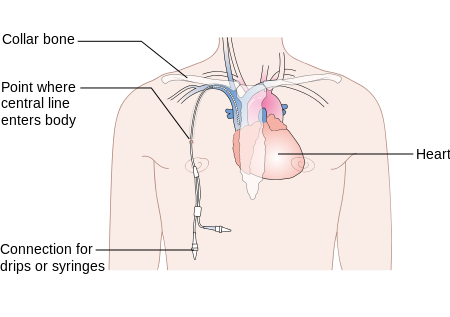 “Diagram showing a central line CRUK 059”, από Fæ διαθέσιμη με άδεια CC BY-SA 4.0
3
Ενδείξεις τοποθέτησης κεντρικών φλεβικών καθετήρων
Αδυναμία προσπέλασης περιφερικών φλεβών.
Ανάγκη χορήγησης μεγάλων ποσοτήτων υγρών, αίματος και παραγώγων.
Συχνές αιμοληψίες.
Χορήγηση χημειοθεραπείας.
Έλεγχος Κεντρικής φλεβικής πίεσης.
4
Τύποι φλεβικών καθετήρων
Εμφυτεύσιμοι.
Μη εμφυτεύσιμοι.
5
Θέση άκρου κεντρικού φλεβικού καθετήρα (δεξιός κόλπος)
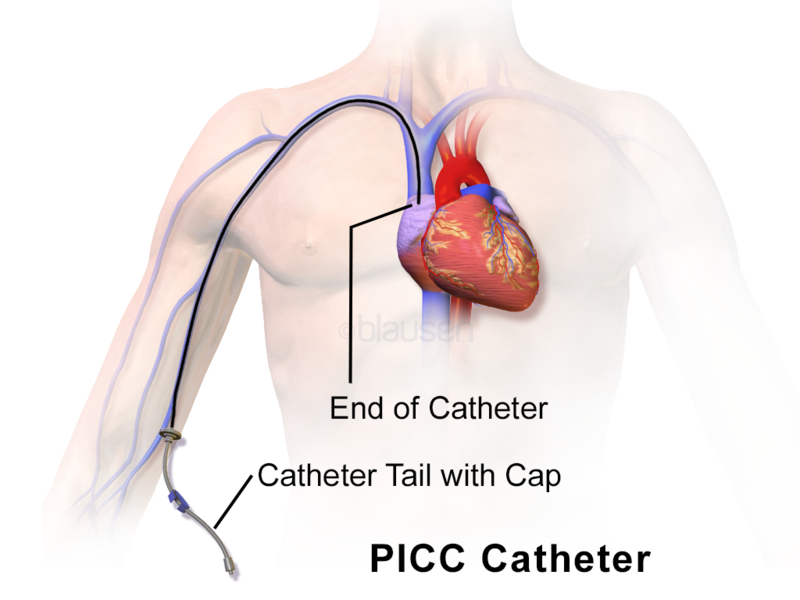 6
“Blausen 0193 Catheter PICC”, από Dcoetzee διαθέσιμη με άδεια CC BY 3.0
Set κεντρικού φλεβικού καθετήρα
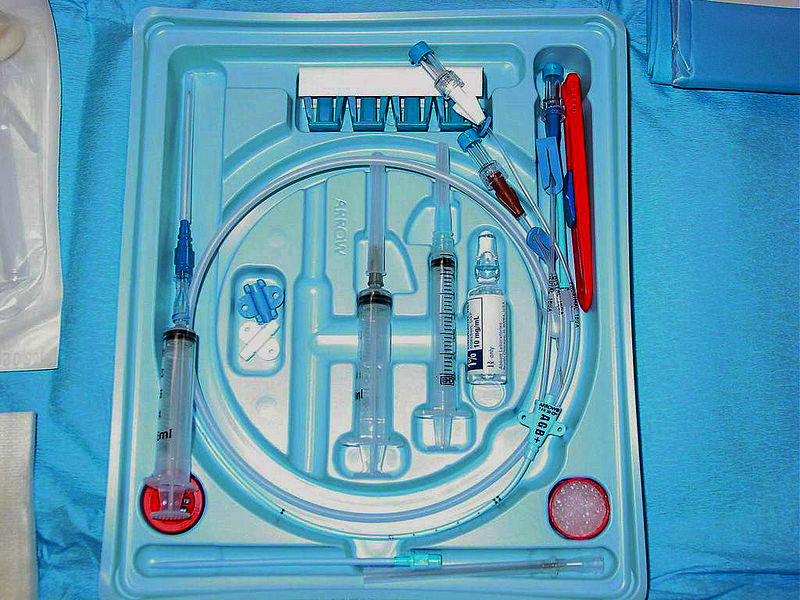 “Central line equipment”, από PhilippN διαθέσιμη με άδεια CC BY 3.0
7
Συνήθεις θέσεις τοποθέτησης κεντρικών φλεβικών γραμμών
Υποκλείδιος  φλέβα.
Έσω σφαγίτιδα φλέβα.
Μηριαία φλέβα.
Μεσοβασιλική - κεφαλική φλέβα.
8
Κεντρικοί φλεβικοί καθετήρες
Υποκλείδιος
Σφαγιτιδικός
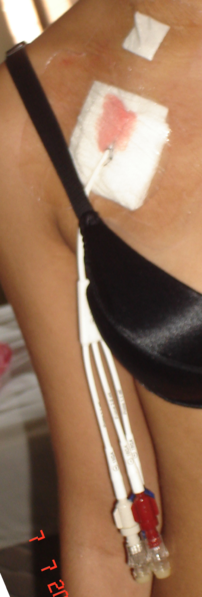 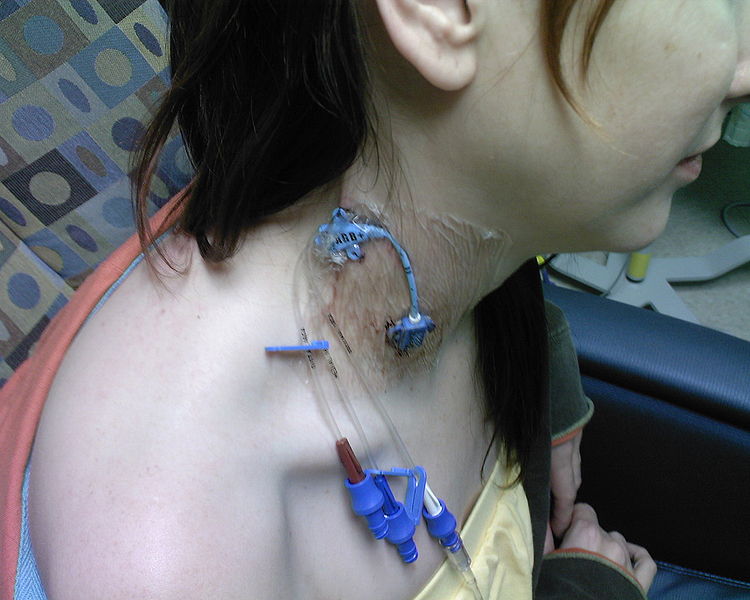 “Triple-Lumen”, από Silje διαθέσιμο ως κοινό κτήμα
“Central-venous-catheter”, από Fireman biff διαθέσιμη με άδεια CC BY-SA 3.0
9
Ο καθετήρας   Hickmann
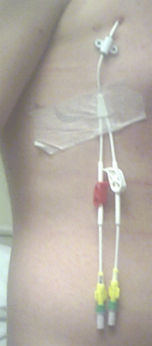 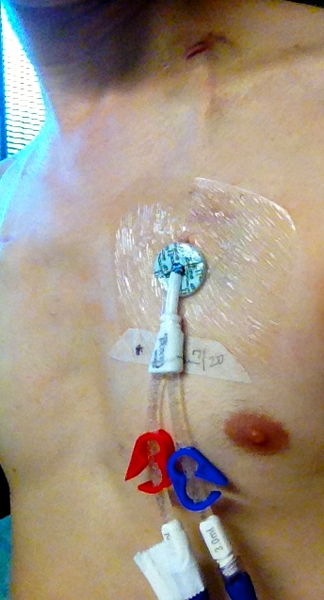 “Hickman line”, από Jfdwolff διαθέσιμη με άδεια CC BY-SA 3.0
“Hickman line catheter with 2 lumens”, από General Ludd διαθέσιμη με άδεια CC BY-SA 3.0
10
H συσκευή  Port
Καθετήρας
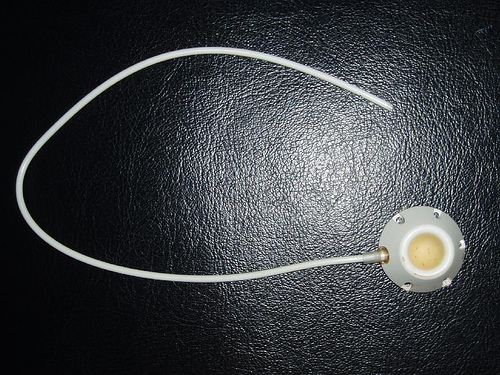 Ρεζερβουαρ
“Portacath”, από Derek K. Miller διαθέσιμη με άδεια CC BY 2.0
11
Τοποθετημένη συσκευή port 1/2
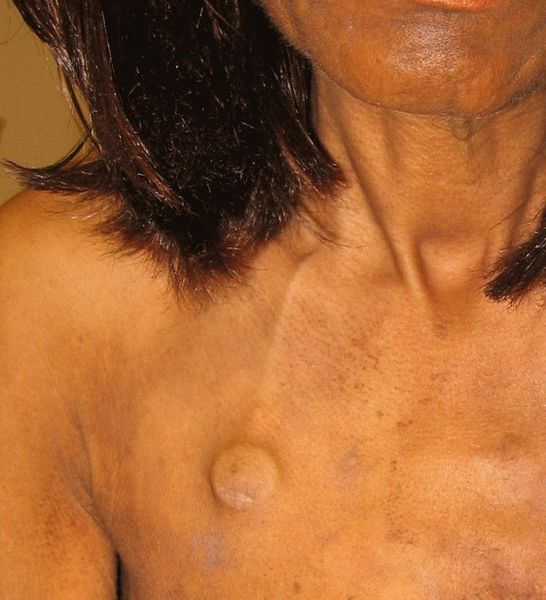 12
“Port-catheter”, από Una Smith
Τοποθέτηση συσκευής port 2/2
Port catheter
13
Καρκινικός πόνος
14
Είδη
Σωματικός.
Σπλαγχνικός.
Νευροπαθητικός.
15
Αίτια
Διήθηση νεύρων και νευρικών πλεγμάτων.
Διήθηση αγγείων.
Συμπίεση ή διήθηση μυελικού σωλήνα.
Διήθηση οργάνων και ιστών.
Δημιουργία αποφρακτικών φαινομένων.
16
Τρόποι έλεγχου του καρκινικού πόνου
Απλά αναλγητικά.
Οπιοειδή.
Συσκευές αναλγησίας.
Ακτινοθεραπεία.
17
Η κατ’ επίκληση αναλγησία(patient controlled analgesia)
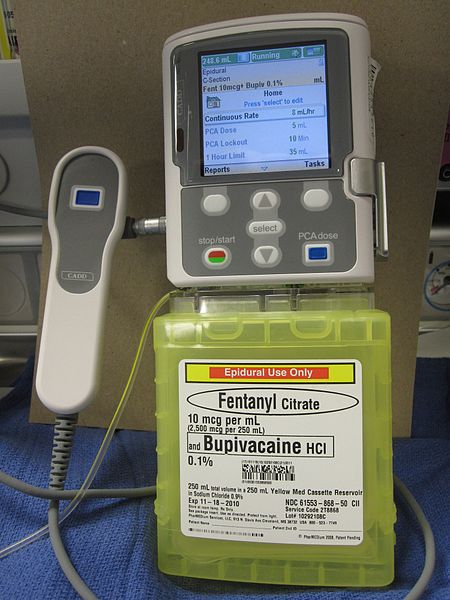 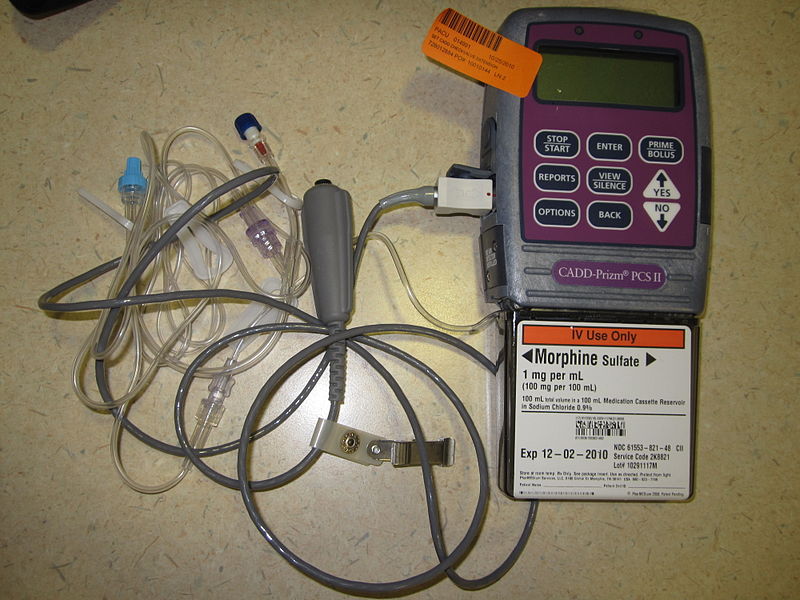 “PCA-02”, από DiverDaveδιαθέσιμη με άδεια CC BY-SA 3.0
“PCA-01”, από Rotatebot διαθέσιμη με άδεια CC BY-SA 3.0
18
Τέλος Ενότητας
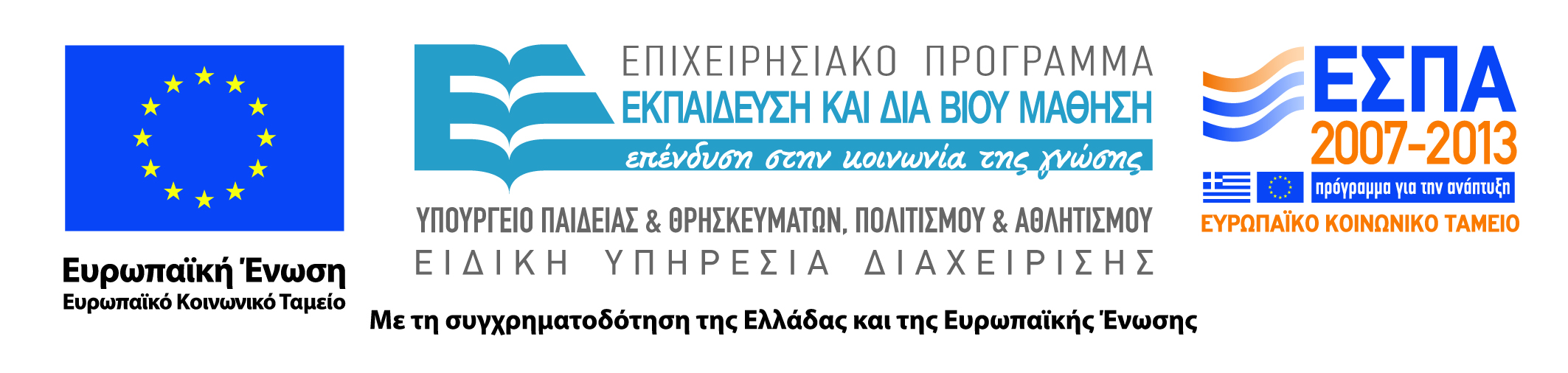 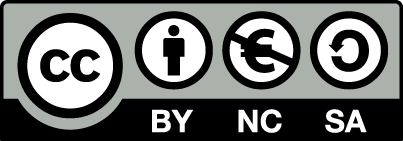 Σημειώματα
Σημείωμα Αναφοράς
Copyright Τεχνολογικό Εκπαιδευτικό Ίδρυμα Αθήνας, Νικόλαος Θαλασσινός 2014. Νικόλαος Θαλασσινός. «Ειδικές Ιατρικές Εφαρμογές. Ενότητα 13: Διαχείριση του καρκινοπαθούς». Έκδοση: 1.0. Αθήνα 2014. Διαθέσιμο από τη δικτυακή διεύθυνση: ocp.teiath.gr.
21
Σημείωμα Αδειοδότησης
Το παρόν υλικό διατίθεται με τους όρους της άδειας χρήσης Creative Commons Αναφορά, Μη Εμπορική Χρήση Παρόμοια Διανομή 4.0 [1] ή μεταγενέστερη, Διεθνής Έκδοση.   Εξαιρούνται τα αυτοτελή έργα τρίτων π.χ. φωτογραφίες, διαγράμματα κ.λ.π., τα οποία εμπεριέχονται σε αυτό. Οι όροι χρήσης των έργων τρίτων επεξηγούνται στη διαφάνεια  «Επεξήγηση όρων χρήσης έργων τρίτων». 
Τα έργα για τα οποία έχει ζητηθεί άδεια  αναφέρονται στο «Σημείωμα  Χρήσης Έργων Τρίτων».
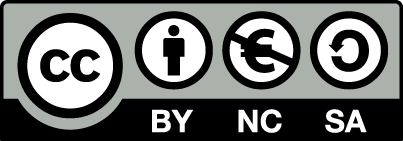 [1] http://creativecommons.org/licenses/by-nc-sa/4.0/ 
Ως Μη Εμπορική ορίζεται η χρήση:
που δεν περιλαμβάνει άμεσο ή έμμεσο οικονομικό όφελος από την χρήση του έργου, για το διανομέα του έργου και αδειοδόχο
που δεν περιλαμβάνει οικονομική συναλλαγή ως προϋπόθεση για τη χρήση ή πρόσβαση στο έργο
που δεν προσπορίζει στο διανομέα του έργου και αδειοδόχο έμμεσο οικονομικό όφελος (π.χ. διαφημίσεις) από την προβολή του έργου σε διαδικτυακό τόπο
Ο δικαιούχος μπορεί να παρέχει στον αδειοδόχο ξεχωριστή άδεια να χρησιμοποιεί το έργο για εμπορική χρήση, εφόσον αυτό του ζητηθεί.
Επεξήγηση όρων χρήσης έργων τρίτων
Δεν επιτρέπεται η επαναχρησιμοποίηση του έργου, παρά μόνο εάν ζητηθεί εκ νέου άδεια από το δημιουργό.
©
διαθέσιμο με άδεια CC-BY
Επιτρέπεται η επαναχρησιμοποίηση του έργου και η δημιουργία παραγώγων αυτού με απλή αναφορά του δημιουργού.
διαθέσιμο με άδεια CC-BY-SA
Επιτρέπεται η επαναχρησιμοποίηση του έργου με αναφορά του δημιουργού, και διάθεση του έργου ή του παράγωγου αυτού με την ίδια άδεια.
διαθέσιμο με άδεια CC-BY-ND
Επιτρέπεται η επαναχρησιμοποίηση του έργου με αναφορά του δημιουργού. 
Δεν επιτρέπεται η δημιουργία παραγώγων του έργου.
διαθέσιμο με άδεια CC-BY-NC
Επιτρέπεται η επαναχρησιμοποίηση του έργου με αναφορά του δημιουργού. 
Δεν επιτρέπεται η εμπορική χρήση του έργου.
Επιτρέπεται η επαναχρησιμοποίηση του έργου με αναφορά του δημιουργού
και διάθεση του έργου ή του παράγωγου αυτού με την ίδια άδεια.
Δεν επιτρέπεται η εμπορική χρήση του έργου.
διαθέσιμο με άδεια CC-BY-NC-SA
διαθέσιμο με άδεια CC-BY-NC-ND
Επιτρέπεται η επαναχρησιμοποίηση του έργου με αναφορά του δημιουργού.
Δεν επιτρέπεται η εμπορική χρήση του έργου και η δημιουργία παραγώγων του.
διαθέσιμο με άδεια 
CC0 Public Domain
Επιτρέπεται η επαναχρησιμοποίηση του έργου, η δημιουργία παραγώγων αυτού και η εμπορική του χρήση, χωρίς αναφορά του δημιουργού.
Επιτρέπεται η επαναχρησιμοποίηση του έργου, η δημιουργία παραγώγων αυτού και η εμπορική του χρήση, χωρίς αναφορά του δημιουργού.
διαθέσιμο ως κοινό κτήμα
χωρίς σήμανση
Συνήθως δεν επιτρέπεται η επαναχρησιμοποίηση του έργου.
23
Διατήρηση Σημειωμάτων
Οποιαδήποτε αναπαραγωγή ή διασκευή του υλικού θα πρέπει να συμπεριλαμβάνει:
το Σημείωμα Αναφοράς
το Σημείωμα Αδειοδότησης
τη δήλωση Διατήρησης Σημειωμάτων
το Σημείωμα Χρήσης Έργων Τρίτων (εφόσον υπάρχει)
μαζί με τους συνοδευόμενους υπερσυνδέσμους.
24
Χρηματοδότηση
Το παρόν εκπαιδευτικό υλικό έχει αναπτυχθεί στo πλαίσιo του εκπαιδευτικού έργου του διδάσκοντα.
Το έργο «Ανοικτά Ακαδημαϊκά Μαθήματα στο Πανεπιστήμιο Αθηνών» έχει χρηματοδοτήσει μόνο την αναδιαμόρφωση του εκπαιδευτικού υλικού. 
Το έργο υλοποιείται στο πλαίσιο του Επιχειρησιακού Προγράμματος «Εκπαίδευση και Δια Βίου Μάθηση» και συγχρηματοδοτείται από την Ευρωπαϊκή Ένωση (Ευρωπαϊκό Κοινωνικό Ταμείο) και από εθνικούς πόρους.
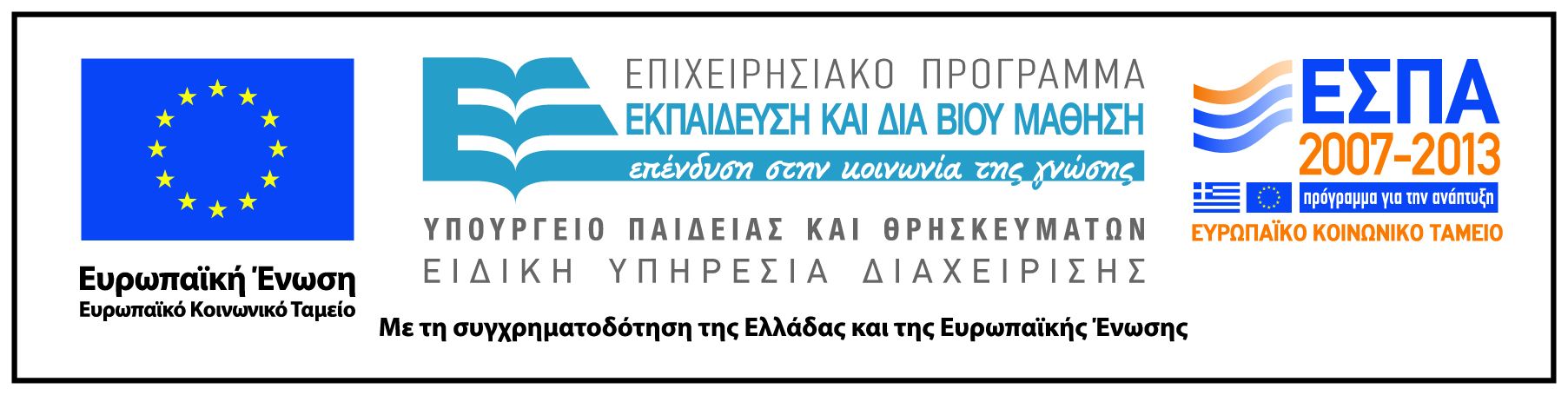 25